RESOLUCION 886 AÑO 2015
entro en vigencia el 24 de abril de 2015
La necesidad de unificar criterios entre los profesionales de seguridad e higiene y los profesionales de medicina laboral en materia de prevención de trastornos musculo esqueléticos hace necesario el uso de protocolos estandarizados para facilitar la prevención de estos riesgos laborales.

Es importante aclarar que el cumplimiento de estos protocolos no exceptúa el cumplimiento de lo expuesto en el anexo 1 de la RES 295/03.
¿A quien le aplica la nueva normativa?
Es de aplicación obligatoria para todos los empleadores del territorio nacional 

¿Cuál es la obligación de la ART? 
En primera medida asesorar al empleador en el cumplimiento de la presente resolución, y por otra parte denunciar ante la superintendencia de riesgos del trabajo la falta de cumplimiento de dicha normativa por parte de los empleadores, tanto públicos como privados.
ARTICULO 1°: APUEBASE EL PROTOCOLO DE ERGONOMIA, como herramienta básica para la prevención de trastornos musculo esqueléticos. Está conformado por los siguientes anexos: 
ANEXO I: integrado pos la planilla N° 1 de identificación de factores de riesgo, planilla N° 2 de evaluación inicial de factores de riesgo, integradas por las planillas 2 A, 2B, 2 C, 2 D, 2 E, 2 F, 2 G, 2 H, 2 I; la planilla 3 identificación de medidas preventivas generales y especificas necesarias para prevenirlos y la planilla 4 seguimiento de medidas preventivas.
 
ANEXO II: conformado por el diagrama de flujo el cual indica la secuencia de gestión necesaria para dar cumplimiento al protocolo de ergonomía 

ANEXO III: conformado por el instructivo, el cual contiene la información necesaria para completar cada una de las planillas del protocolo de ergonomía
PLANILLA 1: IDENTIFICACION DE FACTORES DE RIESGO
Tiene por objetivo identificar la presencia de factores de riesgo que contribuyen al desarrollo de TME, para su confección el primer paso es identificar todos los sectores que componen la empresa, luego listar los puestos que componen a cada sector para finalmente detallar las tareas que se desarrollan en cada puesto de trabajo. Se debe confeccionar una planilla por puesto o por trabajador, dependiendo la tarea que realicen los trabajadores en cada puesto. 

Para la confección de esta planilla se deberá considerar hipotéticamente que he puesto de trabajo está compuesto por tres tareas principales, en el caso que el puesto de trabajo esté compuesto por más de tres tareas se agregaran las planillas que sean necesarias.
PLANILLA 2: EVALUACION INICIAL DE FACTORES DE RIESGO
A los fines de evaluar de manera inicial los factores de riesgo de acuerdo a los identificados en la planilla N° 1 se deberán completar las planillas correspondientes a cada uno de ellos. Al aplicar la planilla N° 2 correspondiente a cada factor de riesgo podremos definir si el nivel del mismo es tolerable o no en función de cada tarea según los estándares vigentes.

En este punto debemos hacer un alto y aclarar que se han establecido nuevos límites legales para tareas de empuje, arrastre, traslado, levantamiento y/o descenso manual de cargas, exposición prolongada en bipedestación, lo que derivó en una nueva sanción específica para determinar los mismos, hablamos de la resolución 3345 de la superintendencia de riesgos del trabajo.
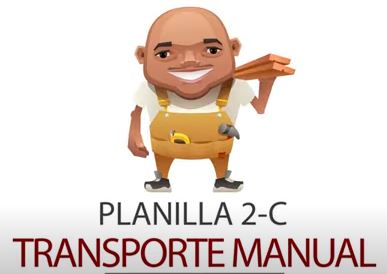 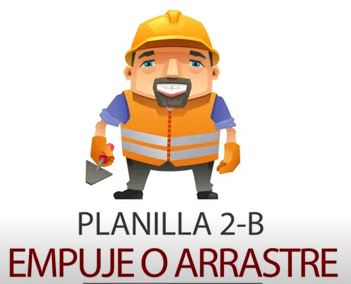 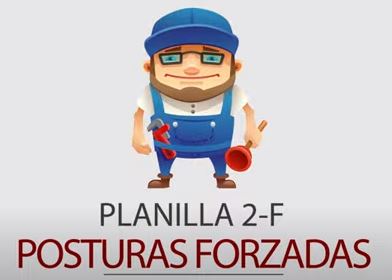 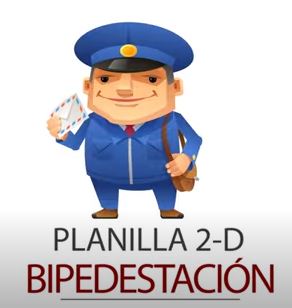 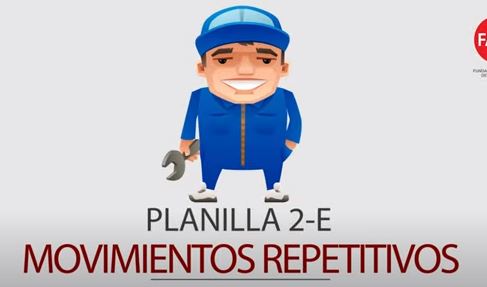 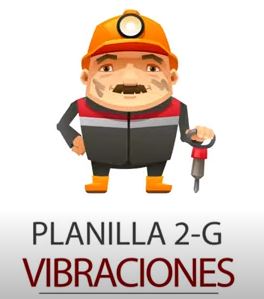 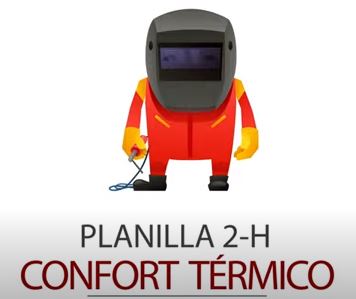 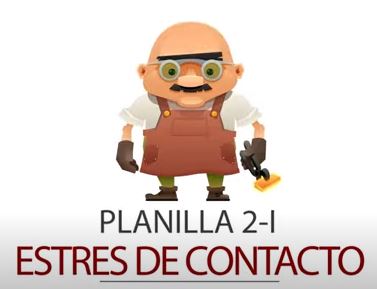 EVALUACION DE RIESGOS
Cuando de la Evaluación Inicial de Factores de Riesgo de la Planilla N° 2 se obtenga que el nivel de riesgo es No Tolerable, deberá realizarse una Evaluación de Riesgos del puesto de trabajo, por un profesional con conocimientos en ergonomía.
El resultado de la Evaluación de Riesgos deberá plasmarse en la Planilla N° 1, colocando el valor 2 ó 3 en la columna “Nivel de Riesgo”, según el resultado obtenido. A partir de ello, se identifican las prioridades de implementación de medidas preventivas y/o correctivas para proteger la salud del trabajador.
A efectos de evaluar los factores de riesgo se deben utilizar los métodos de evaluación citados en el Anexo I —Ergonomía— de la Resolución M.T.E. y S.S. N° 295 de fecha 10 de noviembre de 2003 de acuerdo al alcance de los mismos
NIVELES DE RIESGO

Nivel de riesgo 1: El nivel es tolerable, por lo que no se considera necesaria la implementación de medidas correctivas y/o preventivas para proteger la salud del trabajador.
Nivel de riesgo 2: El nivel es moderado, por lo cual se deberán implementar medidas correctivas y/o preventivas para proteger la salud del trabajador.
Nivel de riesgo 3: El nivel es no tolerable, por lo que se deberán implementar medidas correctivas y/o preventivas en forma inmediata, con el objeto de disminuir el nivel de riesgo.
PLANILLA N° 3: IDENTIFICACIÓN DE MEDIDAS CORRECTIVAS Y PREVENTIVAS

La Planilla N° 3 deberá ser completada en forma posterior a la Evaluación de Riesgo y consta de dos partes:
a) Medidas Preventivas Generales: Deberán ser realizadas para todos los trabajadores. El empleador debe mantener registro documental que acredite el cumplimiento de dichas medidas.
b) Medidas Correctivas y Preventivas Específicas: Comprenderá un listado de medidas a implementar para prevenir, eliminar o mitigar el riesgo, las cuales deberán ser definidas en forma conjunta entre el responsable del Servicio de Higiene y Seguridad, el responsable del Servicio de Medicina del Trabajo y el profesional con conocimiento en ergonomía, con la participación del trabajador que se desempeña en el puesto de trabajo y los representantes de los trabajadores, con acuerdo del encargado del establecimiento.
PLAZOS DE CUMPLIMIENTO

A los fines del cumplimiento de la presente resolución, se establecen los siguientes plazos:
a) Para la confección de las Planillas N° 1 y N° 2 se establece un plazo de DOCE (12) meses a partir de la fecha de entrada en vigencia de la norma. 
Los resultados de la identificación de riesgos plasmados en la Planilla N° 1, tendrán vigencia de UN (1) año desde su confección, siempre y cuando durante dicho período:
1) No se hayan realizado cambios sustanciales en el proceso, las máquinas, las herramientas, la organización del trabajo, el nivel de exigencia.
2) No se haya efectuado alguna modificación a las condiciones y medio ambiente de trabajo.
3) No se haya presentado alguna enfermedad profesional ni manifestación temprana de enfermedad vinculada con las mencionadas en el artículo 1° de la presente resolución, ni se haya producido un accidente de trabajo durante el desarrollo de las tareas habituales.
En tales casos, se deberá realizar una nueva identificación de riesgos, dando ello inicio al proceso indicado en el Diagrama de Flujo —Anexo II—.
PLAZOS DE CUMPLIMIENTO

b) Para la Evaluación de Riesgo y la confección de las Planillas N° 3 y N° 4 se establece un plazo de VEINTICUATRO (24) meses a partir de la entrada en vigencia de la presente resolución.
c) Se debe realizar una reevaluación posterior a la implementación de las medidas administrativas y de ingeniería, con el objeto de asegurar que se haya alcanzado un nivel de riesgo tolerable, dentro de los TREINTA (30) días posteriores a la fecha de implementación.